Generational Benefits
Millennial and Net Gen Blocks
Millennial Generation (1981-1996)
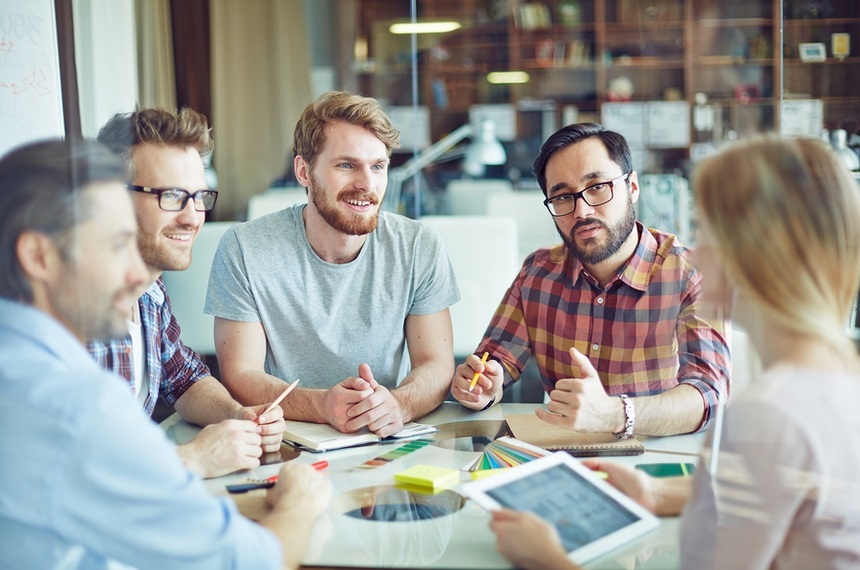 Millennial Generation (1981-1996)
Church Benefits
Collective – Romans 12:4-6
Recognizing – Mathew 6:26, etc.
Peaceable – Galatians 5:13-15
Net Generation (1997-????)
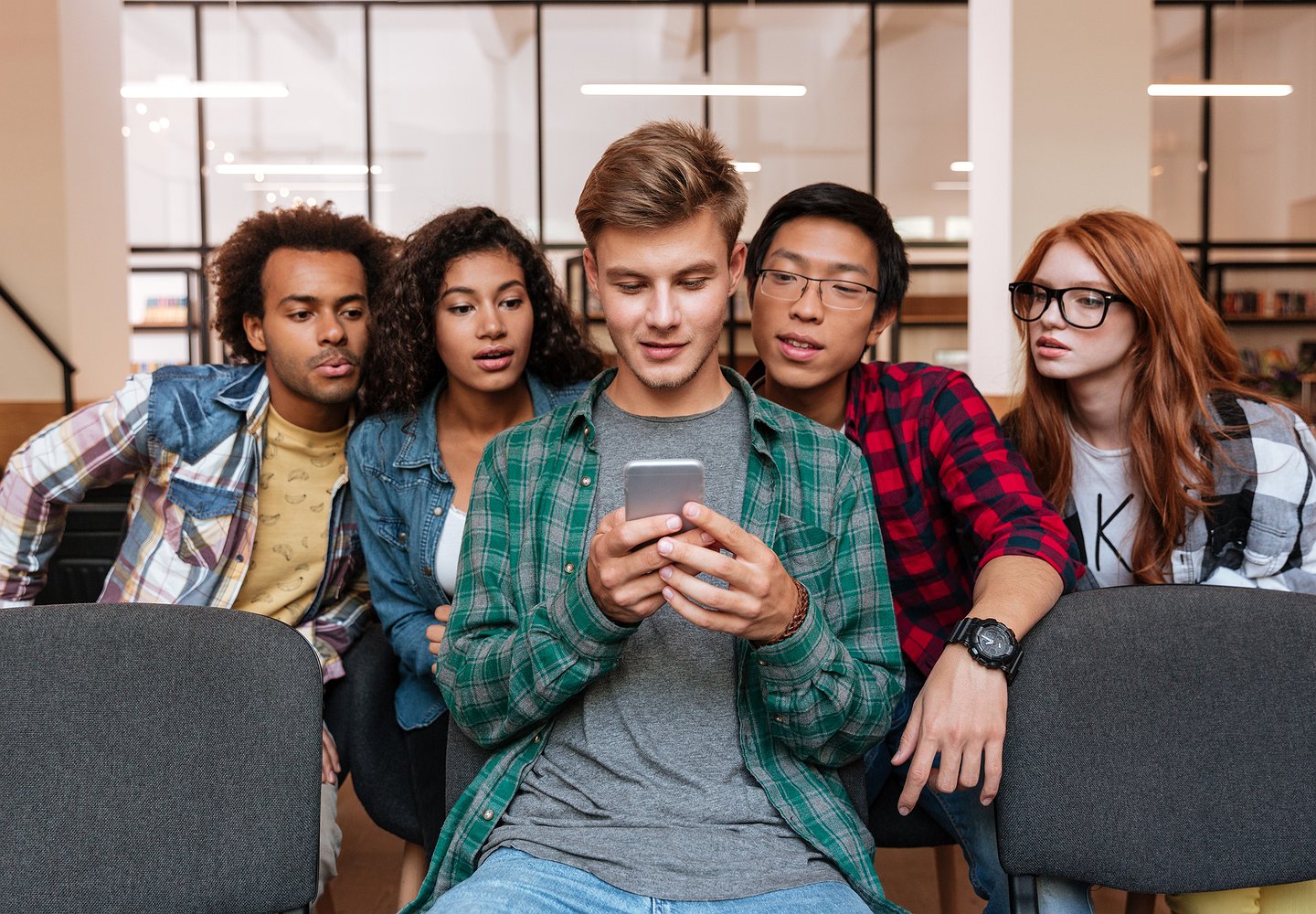 Net Generation (1997-????)
Church Benefits
Protective
Tech-savvy
Morals